How do changes in the environment affect organisms?
Living things are adapted to daily changes in their habitat…………….
Daily changes
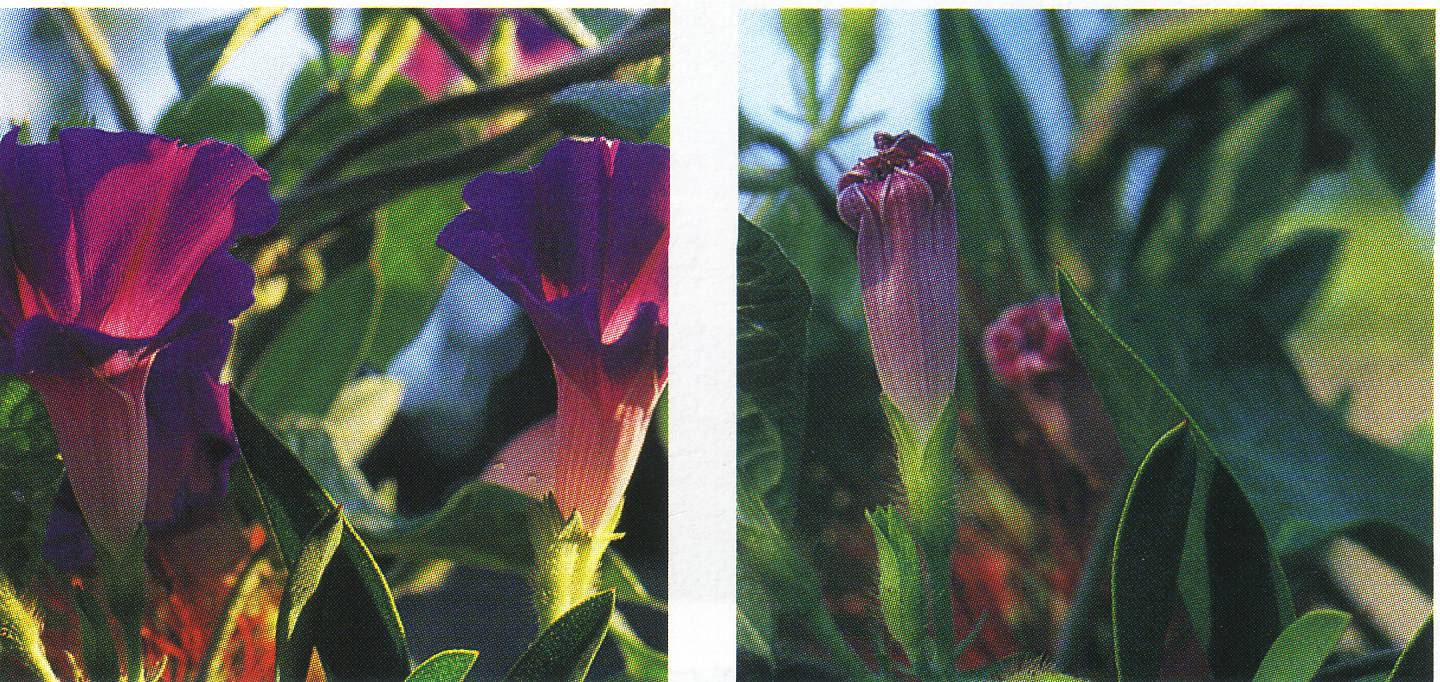 Flowers open and close
Daily changes
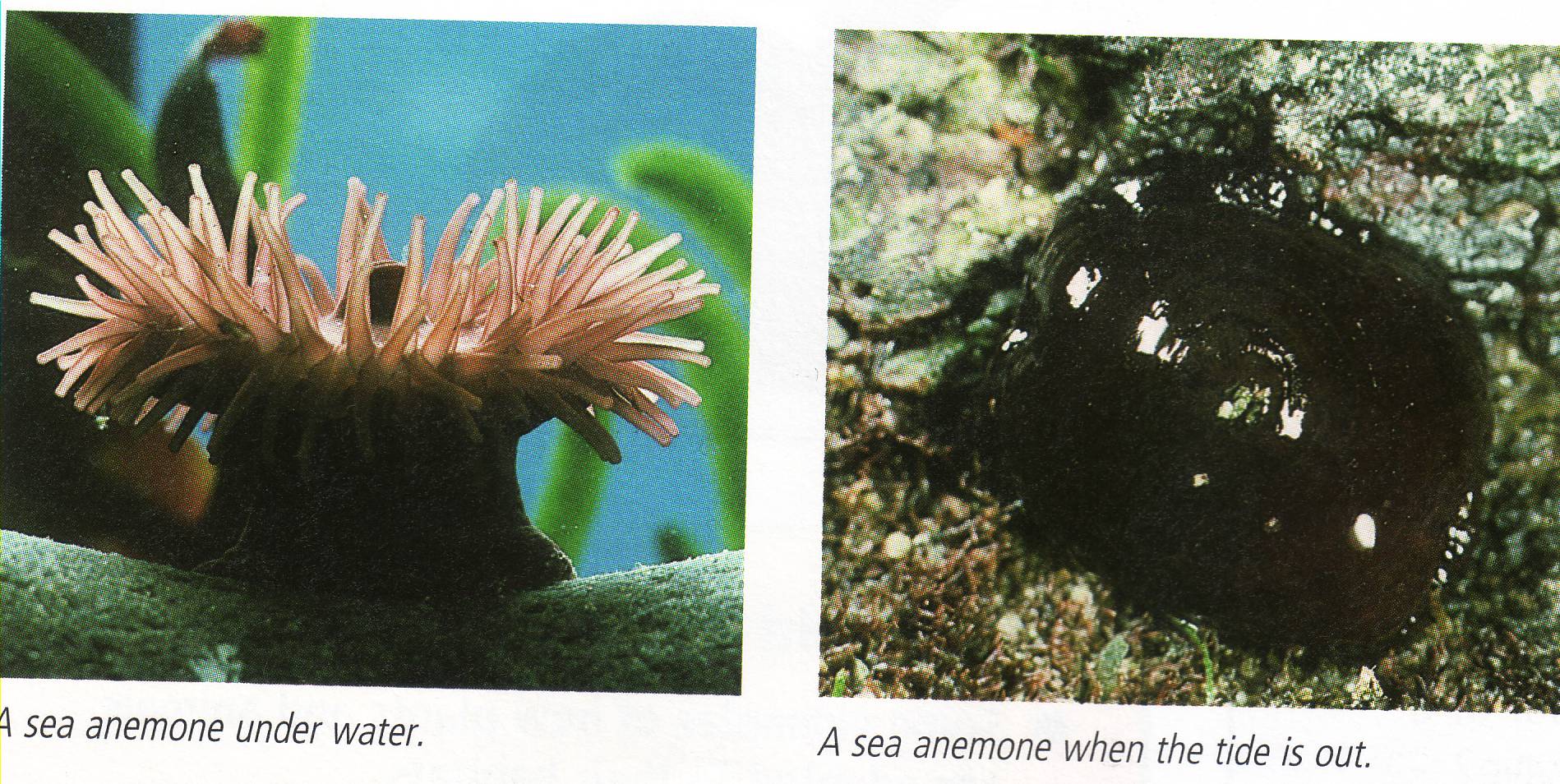 Sea anemones pull in their tentacles when the tide goes out to stop them drying out.
Living things are adapted to seasonal changes in their habitat
Seasonal changes in a garden
A garden in 
the summer
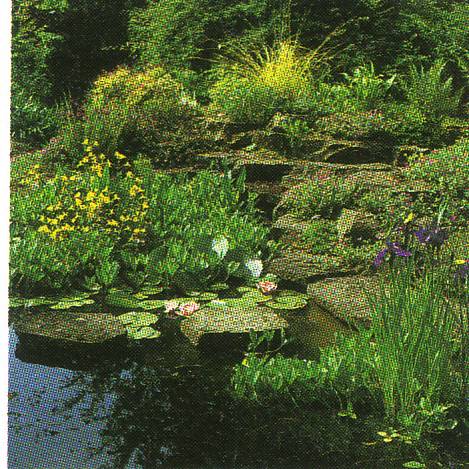 A woodland
A woodland 
in spring
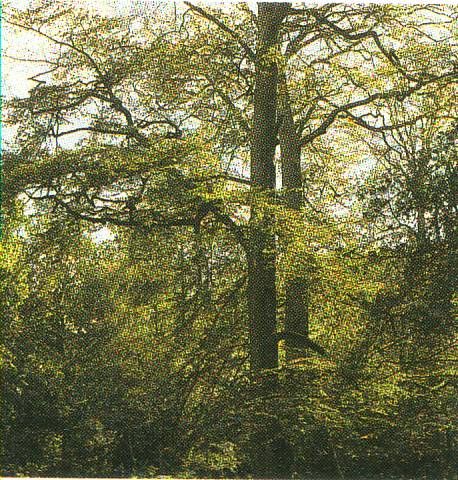 The Arctic
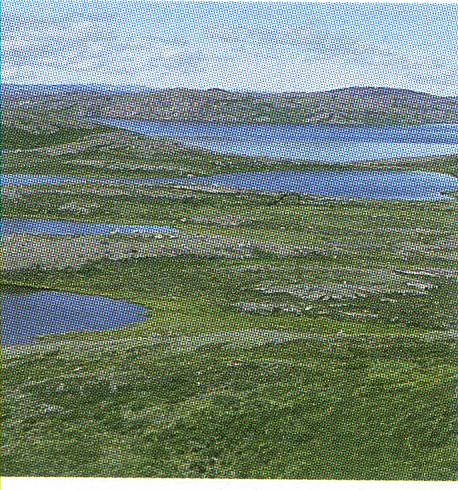 The Seashore
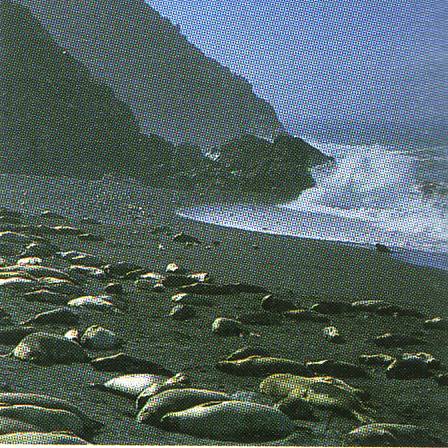 Wilderbeast
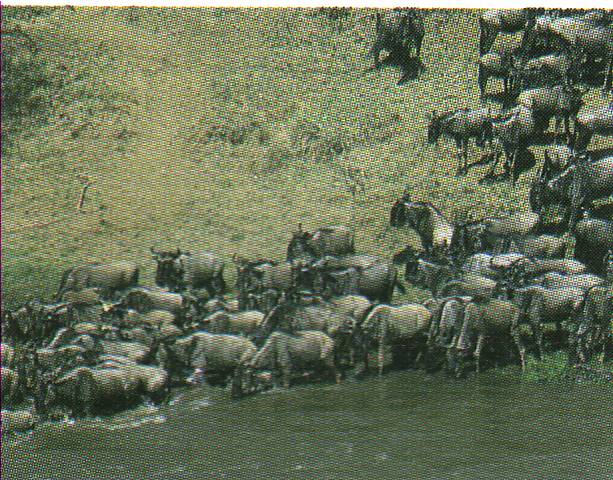 Wilderbeast migrate.
They travel hundreds of miles every winter looking for grass to eat.
Grass will only grow where it rains.
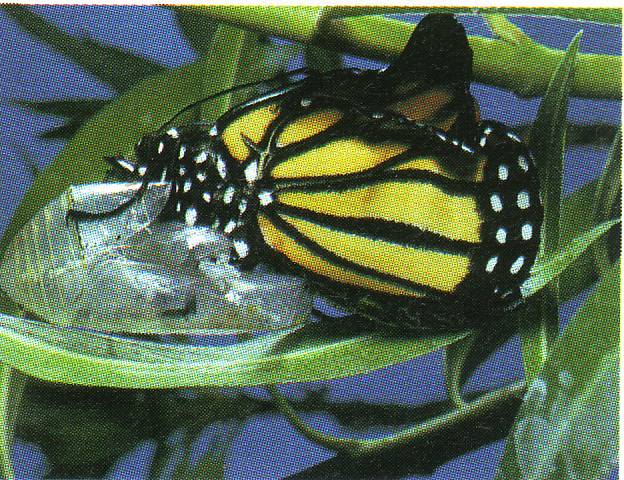 Some insects spend winter in protective cases called pupua.

This butterfly is emerging from a pupa.
Some plants store their food for winter underground in their roots and stems.
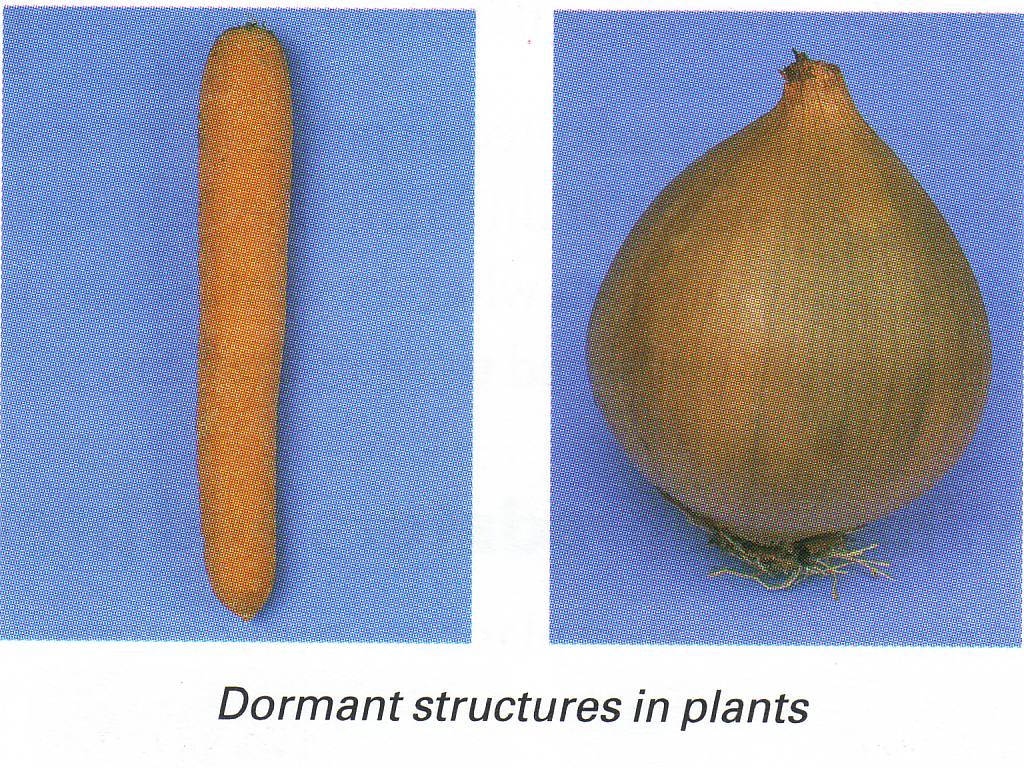 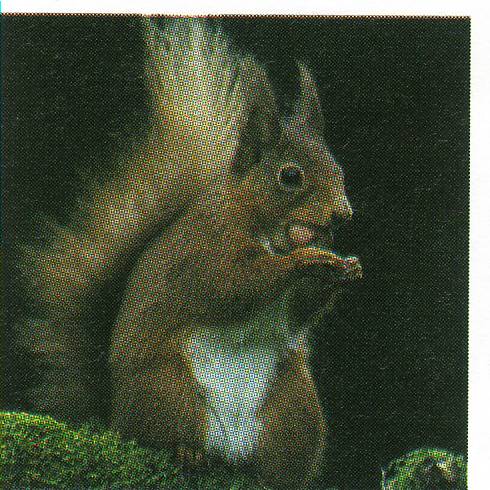 Squirrels store foods like nuts in the autumn to eat during the winter when there is not much food around.
Some animals like tortoises, hedgehogs and bears, cannot store food to keep them warm. Instead they go to sleep in a warm sheltered place, such as undera pile of old leaves or inside an old tree trunk. This is called hibernation.
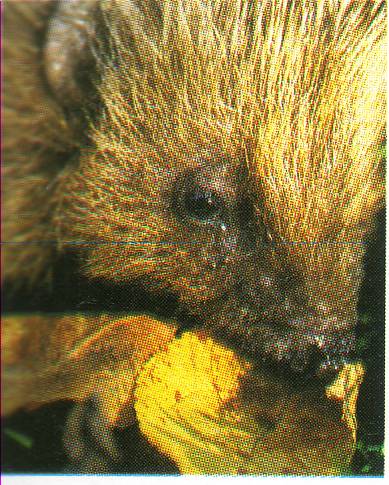 This powerpoint was kindly donated to www.worldofteaching.com




http://www.worldofteaching.com is home to over a thousand powerpoints submitted by teachers. This is a completely free site and requires no registration. Please visit and I hope it will help in your teaching.